Post-16 Pathways PresentationCardinal LangleyJo Manfred and Andy Turner - Rochdale Council Caroline Sweet – Hopwood Hall CollegeMr R Kearns – Cardinal Langley RC High SchoolCherry Hughes – Positive Steps
Why are we here?
The world of education has changed significantly in recent times. The aim of the presentation is to provide parents / carers with enough information to support young people with making their choices for after leaving school.
Young people always turn to parents / carers for advice and guidance.

“9 in 10 UK Parents “Confused” By the Education System”
Explore Learning survey of 2000 parents – June 2019
New GCSE Grades
Minimum target
What happens after Cardinal Langley
Young people must stay in some form of education or training until their 18th birthday.

This can include:

Colleges (A Levels or General ‘FE’ – including T-Levels)
Apprenticeships / Traineeships
Employment with accredited training

The school – leaving age hasn’t been raised!
Cardinal Langley data – last year’s leavers
2nd highest number in borough entering Apprenticeships.

3 young people ‘NEET’
‘IAG’ at Cardinal Langley
SLT Lead: Mrs Williams
Teaching Lead: Mr Kearns
Positive Steps: Cherry Hughes

National Careers Service: online tools, chat online and/or telephone helpline for both young people and adults (0800 100 900)

https://nationalcareersservice.direct.gov.uk/Pages/Home.aspx
Main post-16 pathways
A Levels
Further Education / T-Levels
Apprenticeships / Traineeships
University Technical Colleges
The A-Level pathway
Mr Kearns
A-Levels
Changes to all A Levels commenced Sept 15, all subjects moved onto new A-Levels in September 2019
Major change – becoming ‘linear’ meaning the exam will be taken at the end of the course (1 or 2yrs)
AS Level will NOT count towards the  A Level Grade
Resitting will involve taking all of the exam(s) again
Coursework will be reduced
New A Levels will be graded the same (A-E)
A – Levels are:
An academic programme of study
An established route into university
Valued by employers
Focused on traditional study skills – especially independent learning
Assessed at the end of year 2Mainly academic subjects….similar to school 
Taken in groups of 3-4 subjects
Harder than GCSE’s!
A-Levels
Who can take A levels?Many students take A Level qualifications in Year 12 after completing their GCSEs. 
Where can they be studied?Specialist 6th Form Colleges, General Further Education Colleges, School Sixth Forms (where available).
Entry requirementsIn most cases, you need at least five GCSEs at Level 4 and above, including English and Maths. Sometimes, you need a grade 5/6 or above at GCSE in a particular subject to take it at A Level. 
Entry requirements change with every college – do your homework!
A - Levels
What is it actually like to study for A levels?

It’s a BIG step up from GCSE’s
The work is more demanding, concepts are more difficult to understand and there is a lot more work to do.
Classes sizes.
Nine 1 hour lessons a fortnight.
Most students feel that their working relationship with their teacher can be more mature.
It’s normal to investigate, research and read around their subject BEYOND the specification.
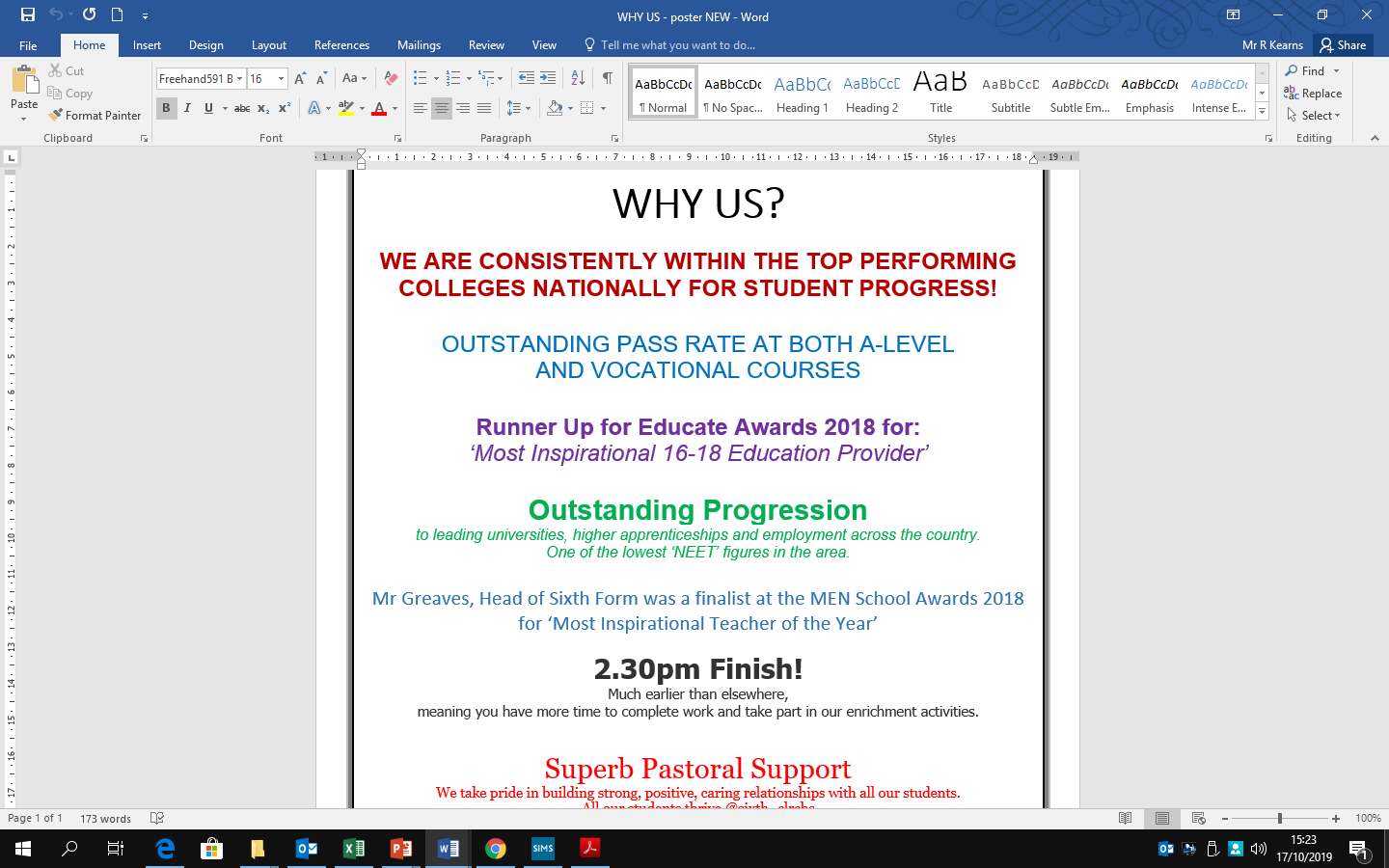 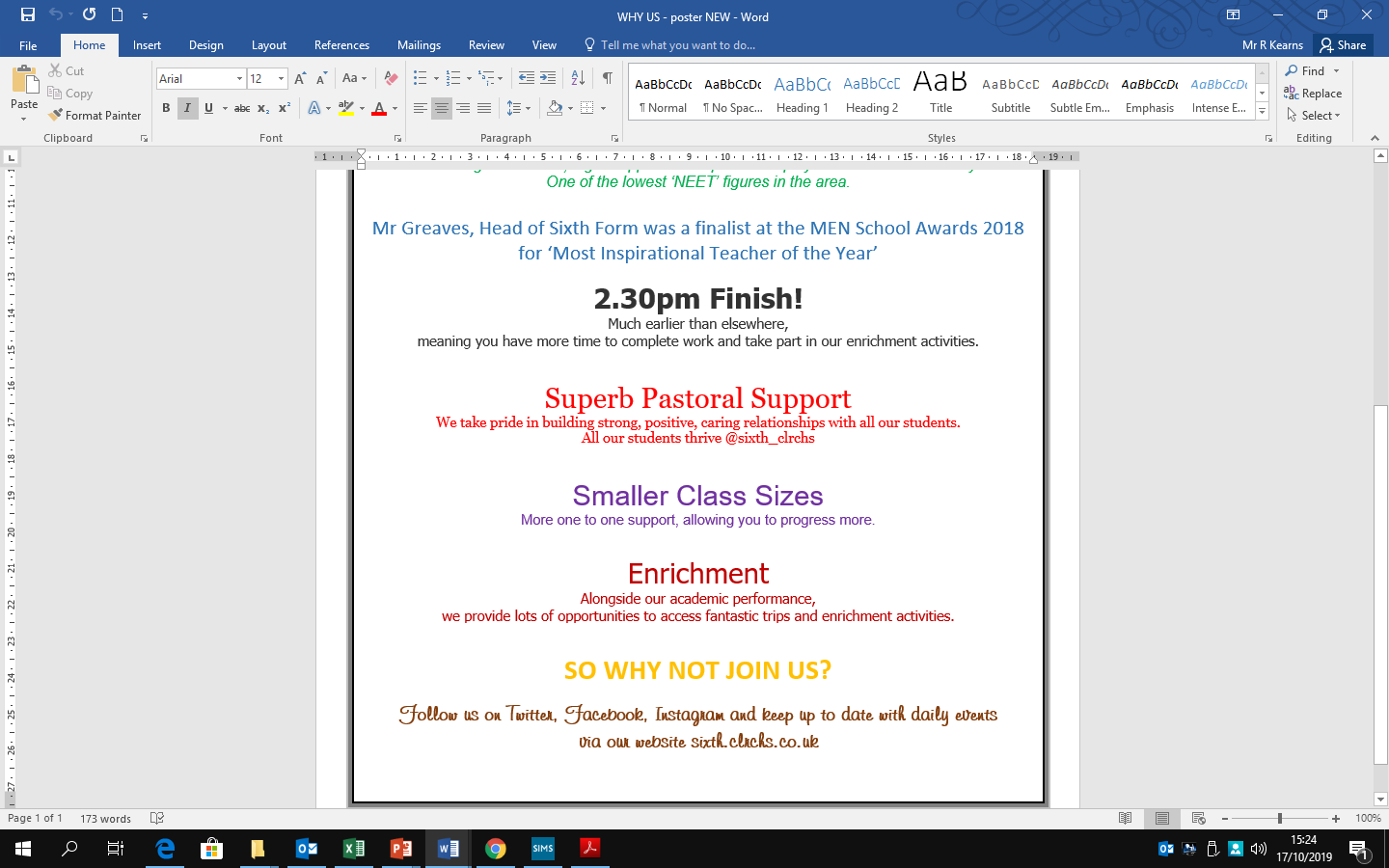 Further Education (FE)
The college based FE pathway


Caroline Street
Executive Director 
Hopwood Hall College
FE (Further Education) Colleges
Colleges offer a more practical, “hands on” way of learning

Include work experience and Maths and English for those young people who do not achieve a Grade C (Level 4+) at GCSE

Have attendance requirements from 15 hours per week, although own study expected.

Often have transport available for students
What are “vocational” college courses?
Specialist qualifications linked to directly careers / jobs.
Qualifications offer progression onto university, Apprenticeships and employment.
One subject is studied as opposed to 3 or 4 if taking A-Levels
Available at levels to suit all students
Often studied in a real work environment (i.e. working salon / restaurant etc)
Examples include: Performing Arts, Building Trades, Hair and Beauty, Business and Finance, Sport, IT / Digital, Catering and Hospitality, Health & Social Care and Public Services.
Course levels
Course levels are set based on prior achievement:
T-Levels
Due to be phased in from Summer 2020 – will affect current Year 11 and below
A new alternative to A-Levels but with much more emphasis on work readiness.
Delivered mainly by colleges.
Includes up to 45 days ‘meaningful’ work experience
Qualifications aimed at those students capable of A-Levels
Will provide access to University, Higher Apprenticeships or Employment at the end of the (2 year) programme.
A ‘Transition Year’ for those not ready immediately after school.
T-Levels
First sectors to be phased in (2020) are: 
Education and Childcare, Construction and Digital
Second phase in 2021 – established local offer
Full roll-out 2022
The full list of T-Level sectors:
Digital,  Construction,  Education and Childcare,  Engineering and Manufacturing, Health and Science, Legal, Finance and Accounting, Hair and Beauty, Agriculture, Environment and Animal Care,  Business and Administration, Catering and Hospitality and Creative and Design
FE Courses
What does a typical day look like for someone on an FE Course at college?
Work Based Learning
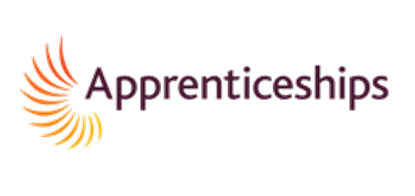 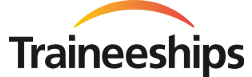 Andy Turner
Rochdale Council Raising Participation Team
What is an Apprenticeship?
Learning programme based in the workplace-a job!
Available after Year 11 – no age restrictions.
Often day release although varies according to industry
Nationally recognised, industry-related qualifications that are relevant.
Available to degree level
Government funding / employer contributions cover the course costs
Alternative pathway into Higher Education, avoiding student loans.
Includes English and Maths to Grade ‘C’ (Level 4+).

New Apprenticeships now end-tested.
Apprenticeship Levels
Only available from age 18
Job Responsibility
New Apprenticeships
Nursing 
Police Officer
Solicitor 
Airline Pilot 
Cabin Crew 
Nuclear Scientist
Civil Engineer 
Cyber Security 
Radiographer 
Social Worker 
Youth Worker 
FE Teacher
Apprenticeship summary
An Apprenticeship is a job.

Can start anytime from 16…and is open to any age.

An alternative pathway into Higher Education – avoiding student loans and employer ‘claw-back’

Will include Maths and English if not already achieved a L4 (Grade C) at GCSE.
Traineeships and Study Programmes
A programme that prepares young people aged 16-24 and ‘almost ready’ for an Apprenticeship
A maximum of 6 months
Includes extensive work experience
Includes Maths and English to Grade C (L4) 
Employability skills and some work related qualifications. 
Will allow suitable Year 11’s to be given a guaranteed place to start when they leave.
UTC’s
University Technical Colleges (UTC’s)
Are sponsored by a University and Employer(s)
Specialise in at least 2 Curriculum areas (ie Engineering & Science,  Creative & Media)
Can have longer days (i.e. 9am – 5pm approach) and shorter Holidays
Some have a business uniform
Expectation of learning to age 19
Develop business skills to prepare young people for 
     Apprenticeships, higher education at 19 or employment
When making decisions
Don’t just do what your mates are doing
Don’t leave applications too late
Visit everyone – ask questions
Don’t ‘coast’ in Year 11 if you receive an offer
Always have a plan B
Don’t be unduly influenced by people with out of date information.
Food for thought…
Thank you for listening.